Translated from English to Croatian - www.onlinedoctranslator.com
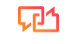 Enhance Soft Skills to Nurture
Competitiveness and Employability
Emocionalna inteligencija za orijentaciju na tržištu rada, 
traženje posla i zapošljivost
PARTNER: IDP European Consultants
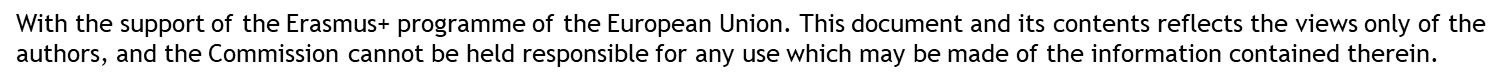 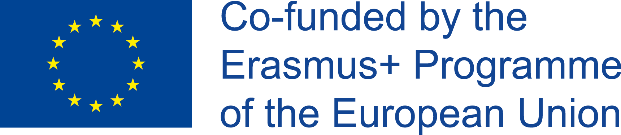 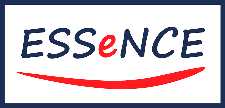 CILJEVI
Na kraju ovog modula moći ćete:
Upoznati se s konceptom emocionalne inteligencije
…kako bismo bolje opremili učenike robusnom teoretskom pozadinom
Eksperimentirati i testirati svoj EI u stvarnim postavkama
Učenici će biti izloženi samim osnovama EI i okvirima koji im pomažu u snalaženju u društvenim okruženjima
Biti samosvjesniji i samoučinkovitiji kombinirajući EI framework s EntreComp
...za bolje upravljanje i razumijevanje istinske moći emocija za pozitivno stanje mentalnog blagostanja
Kombinirati emocionalne svijesti s socijalnom inteligencijom
Gdje je socijalna inteligencijasposobnostdoizgraditii njeguju pozitivne ipoticanje međuljudskih odnosa
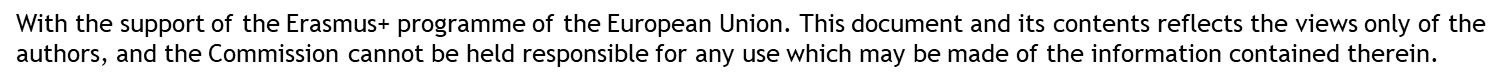 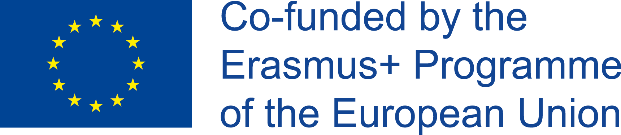 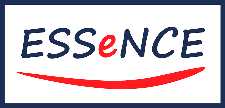 SADRŽAJ
Jedinica 3: Model sposobnosti za EI

Uočavanje emocija
Korištenje emocija
Razumijevanje emocija
Upravljanje emocijama
Cjelina 1:EntreComp pristup EI

EntreComp: stup resursa
Koji su prijedlozi za zapošljivost?
Unakrsna referenca EntreComp s EI
Definirajući elementi samoučinkovitosti
Duboko poniranje u samosvijest
Samosvijest i učinkovitost u EntreComp
Jedinica2: Emocionalna i socijalna inteligencija

Empatija i odnosi temeljeni na empatiji
Promišljenost i uvažavanje
Prihvaćanje i priznanja drugih
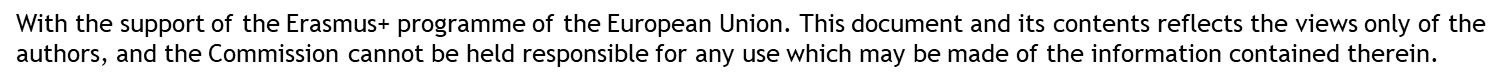 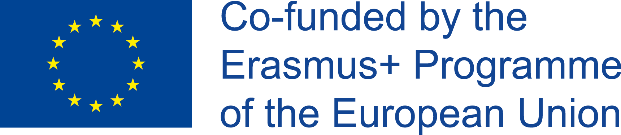 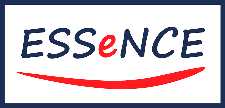 Cjelina 1
Samosvijest i samoučinkovitost: “EntreComp pristup” EI

U modulu IHF-a imali ste priliku upoznati se sa službenim EU okvirom za obrazovanje i osposobljavanje o poduzetničkim vještinama i kako to može biti strateški referentni resurs za nove radnike/tržište.
TheResursi stup
Pod “resursima” podrazumijevamo područje kompetencija koje je najrelevantnije za stjecanje ključnih osobnih, materijalnih i nematerijalnih resursa koji su instrumentalni u poticanju osnaživanja i profesionalizacije ljudi.

Pet kompetencija navedenih u ovom području obuke poboljšavaju i jačaju vašu konkurentnost na tržištu rada kao stratešku polugu za vase traženje posla.
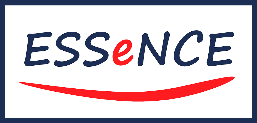 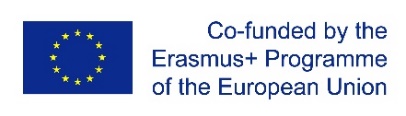 Uz potporu programa Erasmus+programEuropske unije. Ovaj dokument i njegov sadržaj odražavaju samo stavove autora, a Komisija se ne može smatrati odgovornom za bilo kakvu upotrebu informacija sadržanih u njemu.
Cjelina 1
Kompetencije resursa
Svaka od navedenih kompetencija za vas predstavlja žarište interesa jer pruža najvrjednije vještine za napredovanje u poslovnom i profesionalnom životu.

2.1Samosvijest i samoefikasnost
2.2Motivacija i ustrajnost
2.3Mobiliziranje resursa
2.4Financijska i ekonomska pismenost
2.5Mobiliziranje drugih
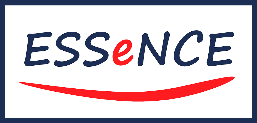 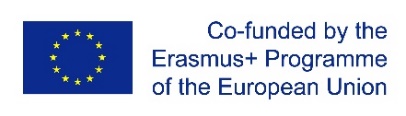 Uz potporu programa Erasmus+programEuropske unije. Ovaj dokument i njegov sadržaj odražavaju samo stavove autora, a Komisija se ne može smatrati odgovornom za bilo kakvu upotrebu informacija sadržanih u njemu.
Cjelina 1
Resursi Kompetencije i mogućnosti za zapošljavanje
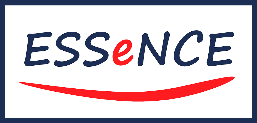 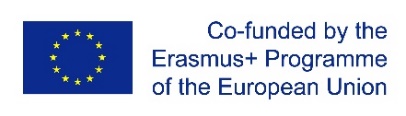 Uz potporu programa Erasmus+programEuropske unije. Ovaj dokument i njegov sadržaj odražavaju samo stavove autora, a Komisija se ne može smatrati odgovornom za bilo kakvu upotrebu informacija sadržanih u njemu.
Cjelina 1
…pa što je s emocionalnom inteligencijom?
U širem smislu, emocionalna inteligencija je zamišljena kao nečija sposobnost da prepozna i upravlja svojim i tuđim emocijama/osjećajima te dosljedno usmjerava svoje postupke i misli.
Izvor:P. Salovey, John D. Mayer, 1990., Emocionalna inteligencija 

Emocionalna inteligencija prožima mnoge studije psihologije ponašanja primijenjene na organizacije, poslovanje i menadžment, vodstvo i ljudske potencijale. Kao takav, koncept je dugi niz godina predstavljao (i još uvijek je) trendovska tema debata i rasprava među akademicima i stručnjacima.

!!The EntreComp okvir ne uspostavlja izravne veze s emocionalnom inteligencijom, ali u isto vrijeme, mnoga od EntreComp područja interesa dijele isto polje s emocionalnom onteligencijom !!
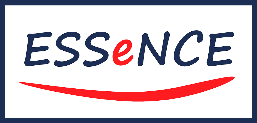 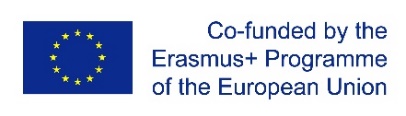 Uz potporu programa Erasmus+programEuropske unije. Ovaj dokument i njegov sadržaj odražavaju samo stavove autora, a Komisija se ne može smatrati odgovornom za bilo kakvu upotrebu informacija sadržanih u njemu.
Cjelina 1
Pozadina emocionalne inteligencije
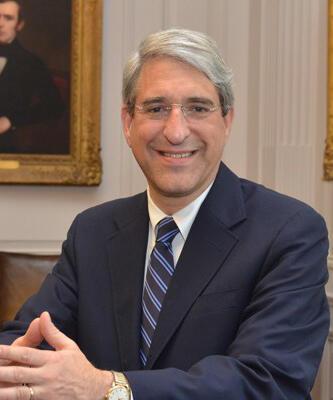 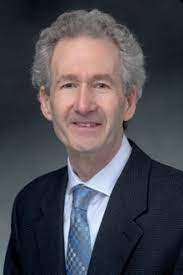 Prve empirijske studije o ulozi "emocija" u našoj svakodnevnici započele su 20-ih godina (Averile & Nunley, 1922) sa studijom provedenom kako bi se razumjelo kako ljudi shvaćaju i analiziraju emocije. 

Sljedećih 70 godina, polje istraživanja emocionalne inteligencije i “emocija” bilo je relativno šutljivo.To je bilo sve do 1990. kada su dva autora, (John D. Mayer i Peter Salovey) objavila prijelomni članak jednostavno naslovljen kao Emocionalna inteligencija, i predodređen da postane jedan od najutjecajnijih članaka u suvremenoj društvenoj znanosti.
S lijeve strane, John D. Mayer; s desne strane Peter Salovey.
Izvor:Sveučilište u New HampshireuiYale School of Management
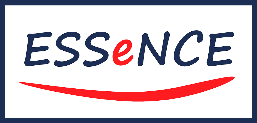 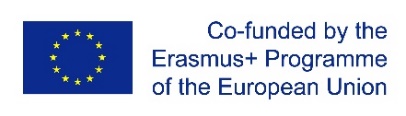 Uz potporu programa Erasmus+programEuropske unije. Ovaj dokument i njegov sadržaj odražavaju samo stavove autora, a Komisija se ne može smatrati odgovornom za bilo kakvu upotrebu informacija sadržanih u njemu.
Cjelina 1
Daniel Goleman i popularizacija koncepta
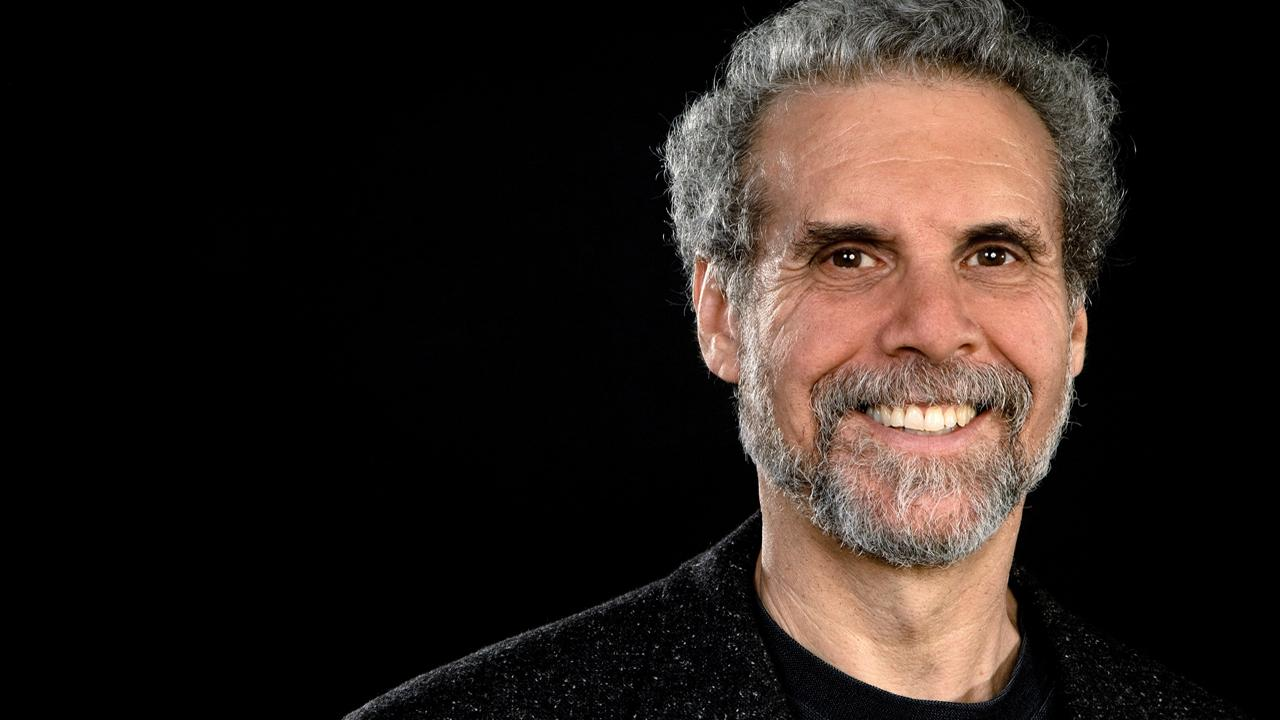 Emocionalna inteligencija postala je “pop” fenomen tek 1995. američki fizikolog i esejist Daniel Goleman, autor svjetskog bestselera Emocionalna inteligencija. Prijelomna Knjiga koja redefinira što znači biti pametan.

Međunarodni uspjeh ove knjige za samopomoć pomogao je u uvođenju koncepta emocionalne inteligencije izvan akademskog kruga i učinio je iznimno popularnom čak i među širom javnosti. 

Odatle je bezbroj autora, govornika i istraživača krenuo stopama koje su ostavili Mayer, Salovey i Goleman.
Izvor:www.danielgoleman.info
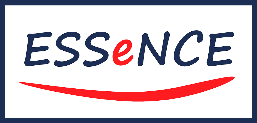 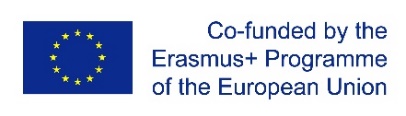 Uz potporu programa Erasmus+programEuropske unije. Ovaj dokument i njegov sadržaj odražavaju samo stavove autora, a Komisija se ne može smatrati odgovornom za bilo kakvu upotrebu informacija sadržanih u njemu.
Cjelina 1
Trenutna literatura o emocionalnoj inteligenciji
Od danas je literatura na području emocionalne inteligencije – i emocionalne inteligencije primijenjene na poslovna okruženja – u nevjerojatno velikom broju.

Tijekom godina koncept je iznova uokviren na mnogo različitih načina. Međutim, osnove emocionalne inteligencije (tj. Okvir emocionalne inteligencije) ostale su iste:

Samosvijest → sposobnost prepoznavanja i svojih i tuđih emocija
Samoregulacija → sposobnost prepoznavanja kako nečije i tuđe emocije utječu na okolno okruženje
Motivacija → sposobnost prepoznavanja pokretača naših postupaka i utjecaja na njih
Empatija → sposobnost uspostavljanja smislenog odnosa s drugima razumijevanjem njihovih osjećaja/emocija
Društvene vještine → sposobnost tumačenja dinamike odnosa koja okružuje nečiji ekosustav
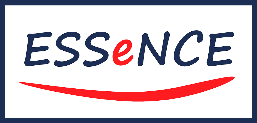 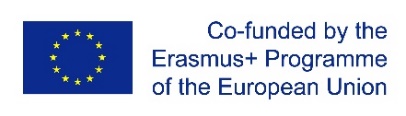 Uz potporu programa Erasmus+programEuropske unije. Ovaj dokument i njegov sadržaj odražavaju samo stavove autora, a Komisija se ne može smatrati odgovornom za bilo kakvu upotrebu informacija sadržanih u njemu.
Cjelina 1
Usporedba dva okvira (1)
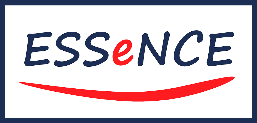 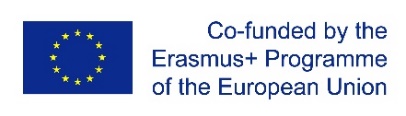 Uz potporu programa Erasmus+programEuropske unije. Ovaj dokument i njegov sadržaj odražavaju samo stavove autora, a Komisija se ne može smatrati odgovornom za bilo kakvu upotrebu informacija sadržanih u njemu.
Cjelina 1
Usporedba dva okvira (2)
Gledajući uporedo oba okvira, nemoguće je ne primijetiti mnoge različite načine na koje se ova dva međusobno povezuju i preklapaju.

Najznačajnije unakrsne reference su:
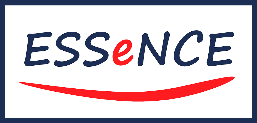 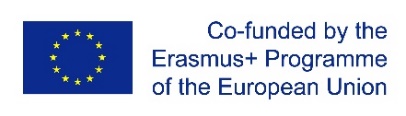 Uz potporu programa Erasmus+programEuropske unije. Ovaj dokument i njegov sadržaj odražavaju samo stavove autora, a Komisija se ne može smatrati odgovornom za bilo kakvu upotrebu informacija sadržanih u njemu.
Cjelina 1
Usporedba dvaju okvira (3)
Kao što možemo vidjeti, od pet kompetencija Resursa, samosvijest i samoučinkovitost ostaju one s najvišom razinom dosljednosti i koherentnosti s „izvornim“ okvirom emocionalne inteligencije jer se sužavaju na svih njegovih pet dimenzija.

Samosvijest i samoučinkovitost (2.1) kao “inteligencija” omogućuju ljudima da napreduju na bolje, postavljaju si više standarde učinka, budu visoko pouzdani i sigurni u svoje postupke, kreću se prema željenim stanjima, stvaraju pozitivne učinke na sebe i one oko sebe.

Samosvijest i samoučinkovitost dva su pokretačka motora koji vode otpornost ljudi i usmjerenost razmišljanja.
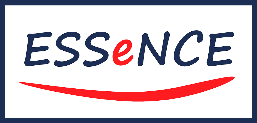 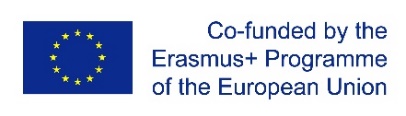 Uz potporu programa Erasmus+programEuropske unije. Ovaj dokument i njegov sadržaj odražavaju samo stavove autora, a Komisija se ne može smatrati odgovornom za bilo kakvu upotrebu informacija sadržanih u njemu.
Cjelina 1
O samosvijesti
Samosvijest je uvijek bila tema rasprave u fizici, neuroznanosti, teologiji, filozofiji.

Koncepti svjesnosti i “svijesti” navode intelektualce i znanstvenike da se češu po glavi dugi niz godina, čak stoljećima i tisućljećima otkako se prvi tragovi “samosvijesti” mogu pronaći u bibliografijama grčkih filozofa.

Tijekom vremena pojam je dobivao različita značenja, ponajviše zahvaljujući brojnim znanstvenicima iz različitih područja koji su se fokusirali na fenomen izperspektivanjihove discipline.
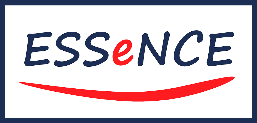 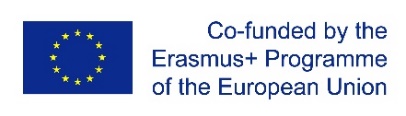 Uz potporu programa Erasmus+programEuropske unije. Ovaj dokument i njegov sadržaj odražavaju samo stavove autora, a Komisija se ne može smatrati odgovornom za bilo kakvu upotrebu informacija sadržanih u njemu.
Cjelina 1
Uobičajeno razumijevanje samosvijesti
Od mnogih mogućih tumačenja, u kontekstu ovog modula radije se oslanjamo na teoriju socijalne psihologije koju su predložila dva autora 1972. godine.

Samosvijest je psihološki proces autoregulacije koji omogućuje ljudima da usmjere svoje ponašanje prema povoljnijim i željenijim mislima i osjećajima.
Izvor:Duval, Shelley;Wicklund, Robert A. (1972). Teorija objektivne samosvijesti

Proces samosvijesti događa se u svim domenama života i bitan je mehanizam koji pomaže ljudima u održavanju (i jačanju) radnji i stavova koji proizvode pozitivne učinke.
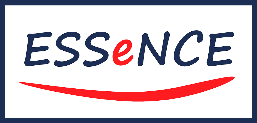 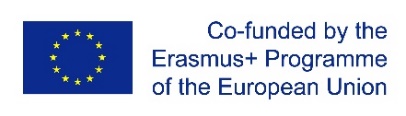 Uz potporu programa Erasmus+programEuropske unije. Ovaj dokument i njegov sadržaj odražavaju samo stavove autora, a Komisija se ne može smatrati odgovornom za bilo kakvu upotrebu informacija sadržanih u njemu.
Cjelina 1
Samosvijest za zapošljivost
Postajući osjetljiviji na mehanizme svoje samosvijesti (tj. iskrenijim i otvorenijim prema sebi), trenirate svoj um da bude:

Odgovara na vanjsko okruženje
Svjestani svojih potreba, težnji i dugoročne vizije
Vješt u procjeni svojih snaga i prilika u okruženju
Ugodan sa svojim slabostima i nesigurnostima
Otporan na vanjske nedaće i "nokdaune"
Uvjereni u svoje mogućnosti

Imajte na umu da se to ne odnosi samo na profesionalni život, ali može uvelikekoristvaš odnos s članovima obitelji i vršnjacima.
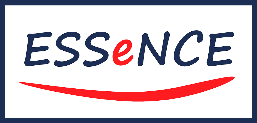 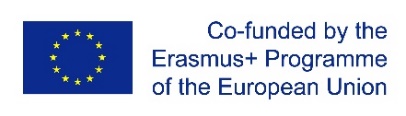 Uz potporu programa Erasmus+programEuropske unije. Ovaj dokument i njegov sadržaj odražavaju samo stavove autora, a Komisija se ne može smatrati odgovornom za bilo kakvu upotrebu informacija sadržanih u njemu.
Cjelina 1
O samoefikasnosti
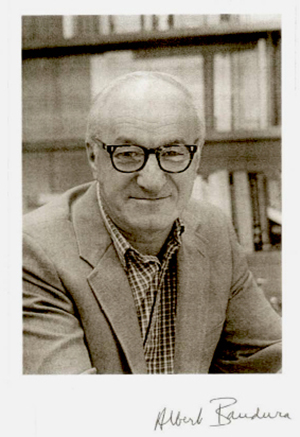 Samoučinkovitost je nečiji odraz unutarnjih uvjerenja, pokretačkih snaga i motivacijskih agenata koji ga/ju vode do “izvršavanja pravca djelovanja potrebnih za suočavanje s potencijalnim situacijama”.
Izvor: Izvor: Bandura, Albert (1982). “Mehanizam samoučinkovitosti u ljudskom djelovanju”. američki psiholog. 37 (2): 122–147

Koncept samoučinkovitosti izvorno je predložio kanadski psiholog Albert Bandura i on predstavlja našu sposobnost da usmjerimo društvene, kognitivne i bihevioralne kompetencije kako bismo bili što učinkovitiji i učinkovitiji za postizanje određenog cilja.
Izvor:www.albertbandura.com
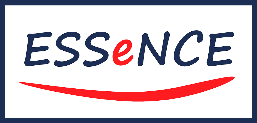 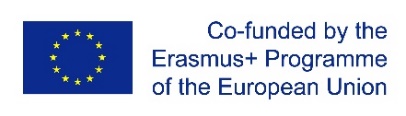 Uz potporu programa Erasmus+programEuropske unije. Ovaj dokument i njegov sadržaj odražavaju samo stavove autora, a Komisija se ne može smatrati odgovornom za bilo kakvu upotrebu informacija sadržanih u njemu.
Cjelina 1
Temeljni elementi samoučinkovitosti
Prema Banduri, osjećaj samoučinkovitosti u usporedbi s određenom izvedbom proizlazi iz tri uvjerenja: 

Uvjerenje o tome što učiniti da se nešto postigne
Vjerovanje u vlastite kompetencije za obavljanje onoga što treba učiniti
Vjera u planirani zadatak će proizvesti željeni učinak

S druge strane, spomenuti sustav vjerovanja proizlazi iz četiri izvora informacija:

Izravna iskustva (tj. nečije znanje i iskustvo ili pokazatelji kapaciteta)
Neizravna iskustva (tj. usporedba s tuđim izvedbama i tijekovima radnji u sličnim kontekstima)
Utjecaj vršnjaka
Fiziološka i emocionalna stanja
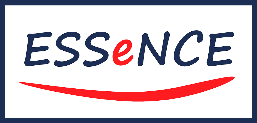 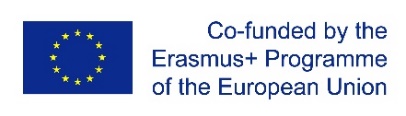 Uz potporu programa Erasmus+programEuropske unije. Ovaj dokument i njegov sadržaj odražavaju samo stavove autora, a Komisija se ne može smatrati odgovornom za bilo kakvu upotrebu informacija sadržanih u njemu.
Cjelina 1
Proces njegovanja samoučinkovitosti
Tipično, uvjerenja o samoučinkovitosti proizlaze iz procesa u tri faze:

Obrazovanje i osposobljavanje o potrebnim vještinama/kompetencijama iz izravnih i neizravnih iskustava
Testiranje prethodnog u “sigurnom okruženju” (tj. obitelj i vršnjaci)
Pilotiranje novostečenih vještina/kompetencija u “neprijateljskom okruženju” (tj. posao i svakodnevni život)

Izgradnja osjećaja samoučinkovitosti podrazumijeva potvrđivanje i odobravanje od strane drugih. Proces može dovesti do narušavanja nečijeg samopoštovanja ako osoba njeguje pristranost prema vanjskom prosuđivanju – sprječavajući je da može dobiti korisne uvide i pokazatelje za samopoboljšanje.
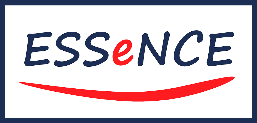 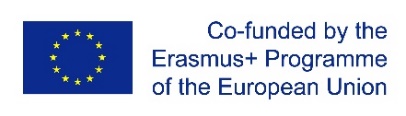 Uz potporu programa Erasmus+programEuropske unije. Ovaj dokument i njegov sadržaj odražavaju samo stavove autora, a Komisija se ne može smatrati odgovornom za bilo kakvu upotrebu informacija sadržanih u njemu.
Cjelina 1
Samosvijest i samoefikasnost
Bandurina samoučinkovitost je dimenzija samosvijesti u praksi. Dva su koncepta vrlo međusobno povezana jer se samoučinkovitost gradi na samosvijesti i obrnuto kroz kontinuirani ciklus poboljšanja i povećanja.

→ Samosvijest je potpuni pregled i rezultira konačnom dijagnozom od većine kritično područja intervencije

→ Samoučinkovitost je proces rehabilitacije, i to nije najlakši jer se kreće kroz greške, prilagodbe, fino podešavanje strategije i dug ciklus testiranja i validacije.
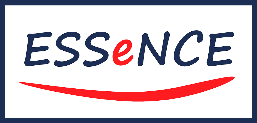 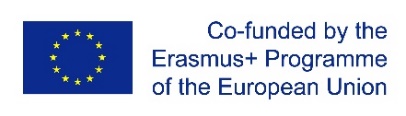 Uz potporu programa Erasmus+programEuropske unije. Ovaj dokument i njegov sadržaj odražavaju samo stavove autora, a Komisija se ne može smatrati odgovornom za bilo kakvu upotrebu informacija sadržanih u njemu.
Cjelina 1
Samosvijest i samoučinkovitost u EntreComp-u
Srećom, EntreComp vam nudi pouzdan model samoprocjene sastavljen od osam razina stručnosti koje možete koristiti za praćenje i procjenu svog napretka sa svakom od 15 kompetencija.
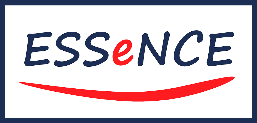 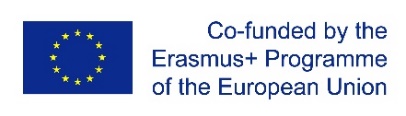 Uz potporu programa Erasmus+programEuropske unije. Ovaj dokument i njegov sadržaj odražavaju samo stavove autora, a Komisija se ne može smatrati odgovornom za bilo kakvu upotrebu informacija sadržanih u njemu.
Jedinica 2
Kombinirajući dvije relacijske inteligencije: emocionalnu i socijalnu

Jedan od najuspješnijih Golemanovih nastavaka na njegov bestseler iz 1995. bila je detaljna studija o petoj dimenziji okvira emocionalne inteligencije: onoj koja se odnosi na društvene i relacijske vještine.
Društvena inteligencija
Nakon niza drugih uspješnih publikacija o emocionalnoj inteligenciji, 2006. Daniel Goleman ponovno je postao popularan svojom novom knjigom Društvena inteligencija. Nova znanost o ljudskim odnosima.

Knjiga duboko uranja u društvene i relacijske vještine izvorno uključene u petu dimenziju okvira emocionalne inteligencije i, kako se očekivalo, naišla je na veliki uspjeh među organizacijama, poduzećima i općom javnošću.
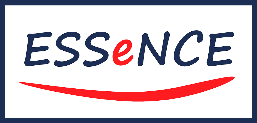 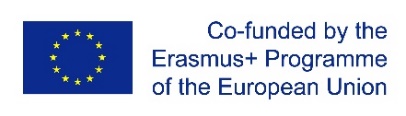 Uz potporu programa Erasmus+programEuropske unije. Ovaj dokument i njegov sadržaj odražavaju samo stavove autora, a Komisija se ne može smatrati odgovornom za bilo kakvu upotrebu informacija sadržanih u njemu.
Jedinica 2
Pozadina i uvod u socijalnu inteligenciju
Koncept socijalne inteligencije manje je zastupljen u usporedbi s emocionalnom inteligencijom, uglavnom zbog činjenice da se uglavnom povezuje s drugim fenomenima i oznakama.

Opet je Goleman pridonio popularizaciji pojma, ali njegovo pravo podrijetlo trebao bi pratiti još s početka prošlog stoljeća američki psiholog Edward Lee Thorndike. 

Društvena inteligencija uvedena je kao specifična dimenzija modela s tri područja za intelektualni razvoj:

Apstraktna inteligencija
Mehanička inteligencija 
Društvena inteligencija
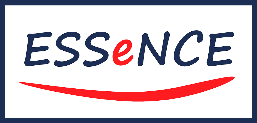 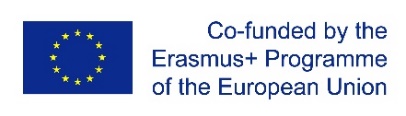 Uz potporu programa Erasmus+programEuropske unije. Ovaj dokument i njegov sadržaj odražavaju samo stavove autora, a Komisija se ne može smatrati odgovornom za bilo kakvu upotrebu informacija sadržanih u njemu.
Jedinica 2
Socijalna inteligencija u današnje vrijeme
Socijalna inteligencija mijenja značenje na temelju područja interesa/discipline u kojima koncept nalazi primjenu. Zato imamo Društvenu inteligenciju kao:

Društveni utjecaji koji utječu (na najgore ili na bolje) na ljudsku inteligenciju
Grupna inteligencija
Sposobnost shvaćanja kako izgraditi i njegovati pozitivan i poticajan međuljudski odnos

U kontekstu ovog modula obuke osvrnut ćemo se na potonji.
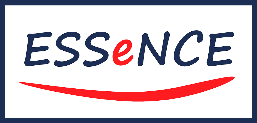 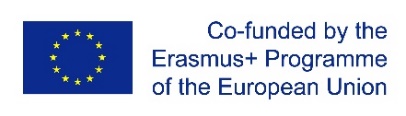 Uz potporu programa Erasmus+programEuropske unije. Ovaj dokument i njegov sadržaj odražavaju samo stavove autora, a Komisija se ne može smatrati odgovornom za bilo kakvu upotrebu informacija sadržanih u njemu.
Jedinica 2
Petodimenzionalni okvir socijalne inteligencije
Prema emocionalnoj inteligenciji, socijalna inteligencija je obično uokvirena u petodimenzionalni model koji uzima u obzir:

Svjesnost situacije – okruženje koje dijelite s drugim ljudima i njihova spremnost na interakciju i sudjelovanje s vama u "društvenim"aktivnosti
Prisutnost – uvidi i signali koji ukazuju na njihova emocionalna stanja (ton glasa, držanje itd.)
Autentičnost – ono što drugi ljudi percipiraju od nas
Jasnoća – naša sposobnost da na jasan i detaljan način podijelimo ideje, informacije i mišljenja koja nam mogu zadobiti njihovo povjerenje
Empatija – proces identifikacije s tuđim emocionalnim stanjima i osjećajima
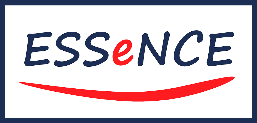 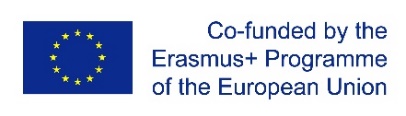 Uz potporu programa Erasmus+programEuropske unije. Ovaj dokument i njegov sadržaj odražavaju samo stavove autora, a Komisija se ne može smatrati odgovornom za bilo kakvu upotrebu informacija sadržanih u njemu.
Jedinica 2
O Empatiji
Empatija predstavlja najsofisticiraniju dimenziju okvira jer podrazumijeva veliko poznavanje i ovladavanje samim okvirom.

Uspostavljanje odnosa temeljenog na empatiji zahtijeva dvostruki napor:

Velika samosvijest i samoefikasnost
Velika autentičnost i jasnoća naših namjera

Svako nepodudaranje ili pogrešno tumačenje može proizvesti potpuno suprotan učinak, šteteći ne samo odnosima nego i našem ugledu i identitetu.
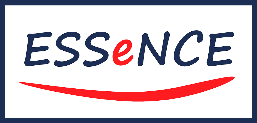 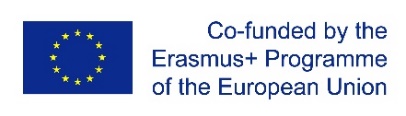 Uz potporu programa Erasmus+programEuropske unije. Ovaj dokument i njegov sadržaj odražavaju samo stavove autora, a Komisija se ne može smatrati odgovornom za bilo kakvu upotrebu informacija sadržanih u njemu.
Jedinica 2
Stavovi koji olakšavaju nastanak odnosa temeljenih na empatiji
Tri su glavna ključna sastojka koji pomažu u uspostavljanju odnosa temeljenih na empatiji:

Promišljenost – pokazivanje istinske brige za mentalno i fizičko blagostanje drugih
Uvažavanje – vrednovanje i prepoznavanje tuđih mišljenja, uz mirno iznošenje naših neslaganja (ako ih ima)
Prihvaćanje – podrška i podrška ljudima oko sebe,vježbanjeaktivno slušanje, njeguju dijalog i zajedničko razumijevanje
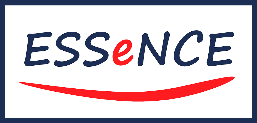 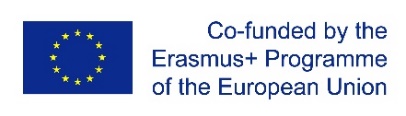 Uz potporu programa Erasmus+programEuropske unije. Ovaj dokument i njegov sadržaj odražavaju samo stavove autora, a Komisija se ne može smatrati odgovornom za bilo kakvu upotrebu informacija sadržanih u njemu.
Jedinica 3
Model sposobnosti: ocjenjivanje, regulacija i upravljanje svojim emocijama

Prije Golemanovog EI okvira, Salovey i Mayer osmislili su vlastiti referentni okvir za emocionalnu inteligenciju, tako definirani model sposobnosti, jer podrazumijeva vlastitu sposobnost obrade prirode svojih/njezinih praznina.
Nadalje…
U publikaciji iz 2004. dvojica autoraraspravljatiEmocionalna inteligencija kao:

…tsposobnost rasuđivanja o emocijama i o emocijama za poboljšanje razmišljanja. Uključuje sposobnosti preciznog opažanja emocija, pristupanja i generiranja emocija kako bi se pomoglo razmišljanju, razumijevanja emocija i emocionalnog znanja, te refleksivno reguliranja emocija kako bi se potaknuo emocionalni i intelektualni rast.
Izvor:Mayer JD, Salovey P, Caruso DR (srpanj 2004.). “Emocionalna inteligencija: teorija, nalazi i implikacije”. Psihološki upit. 15 (3): 197–215.
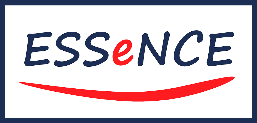 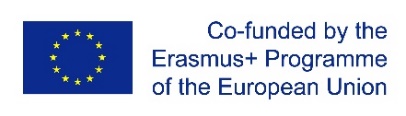 Uz potporu programa Erasmus+programEuropske unije. Ovaj dokument i njegov sadržaj odražavaju samo stavove autora, a Komisija se ne može smatrati odgovornom za bilo kakvu upotrebu informacija sadržanih u njemu.
Jedinica 3
Kretanje društvenim okruženjem putem emocionalne inteligencije
Emocionalna inteligencija društveni je “kompas” koji ljudima daje smjernice u usmjeravanju njihovih ponašanja, radnji i reakcija na vanjske i unutarnje podražaje.

Ova sposobnost, predstavlja se slično samoregulirajućem procesu koji smo vidjeli na djelu govoreći o samosvijesti i samoučinkovitosti. Konstrukt modela sposobnosti počiva na četiri različite sposobnosti koje su:

Uočavanje emocija
Korištenje emocija
Razumijevanje emocija
Upravljanje emocijama
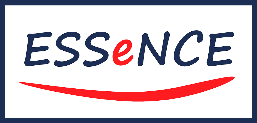 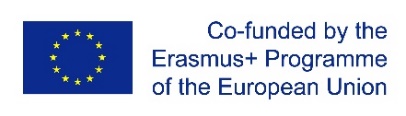 Uz potporu programa Erasmus+programEuropske unije. Ovaj dokument i njegov sadržaj odražavaju samo stavove autora, a Komisija se ne može smatrati odgovornom za bilo kakvu upotrebu informacija sadržanih u njemu.
Jedinica 3
1. Uočavanje emocija
Percepcijska dimenzija modela podrazumijeva sposobnost otkrivanja i prepoznavanja osobina u kojima se emocije manifestiraju.

Ovaj sloj modela predstavlja prvi gradivni blok emocionalne svijesti jer je ključan za funkcioniranje svih ostalih kognitivnih procesa temeljenih na emocijama.

Viša stanja percepcije svijesti uključuju također kulturne čimbenike koji bi mogli intervenirati kao promicanje nositelja značenja i društvenih artefakta s velikim implikacijama za razvoj relacijskog.
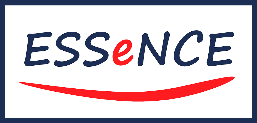 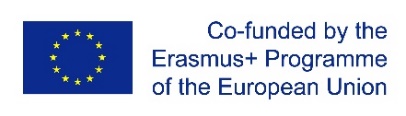 Uz potporu programa Erasmus+programEuropske unije. Ovaj dokument i njegov sadržaj odražavaju samo stavove autora, a Komisija se ne može smatrati odgovornom za bilo kakvu upotrebu informacija sadržanih u njemu.
Jedinica 3
2. Korištenje emocija
“Korištenje” emocija podrazumijeva sposobnost umrežavanja emocija, dekodiranja njihovog značenja i prenošenja kako bi se u najboljem slučaju održale druge kognitivne sposobnosti – kao što su kreativnost, bočno i kritičko mišljenje.

Drugim riječima, korištenje emocija znači iskorištavanje njihovih punih potencijala za generiranje smislenih ideja, misli i rješenja.

S druge strane, dok se bave ometajućim osjećajima (tj. ljutnjom, ljubomorom, itd.), ljudi bi trebali koristiti emocije kao mehanizam suočavanja kako bi „razbili petlju“ I ponovno uspostaviti mirno stanje duha.
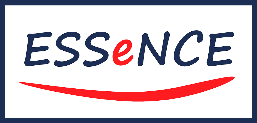 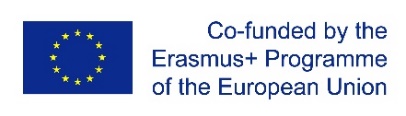 Uz potporu programa Erasmus+programEuropske unije. Ovaj dokument i njegov sadržaj odražavaju samo stavove autora, a Komisija se ne može smatrati odgovornom za bilo kakvu upotrebu informacija sadržanih u njemu.
Jedinica 3
3. Razumijevanje emocija
Dok se percepcija odnosi na sposobnost ljudi da "otkriju" emocije, dimenzija razumijevanja se odnosi na sposobnost da se uhvati odakle dolaze, pročita i dekodira odnos među njima, shvati njihove nijanse i the način na koji bi se mogli razvijati tijekom vremena. 

Razumijevanje emocija zahtijeva veliku osjetljivost i osjetljivost na vanjsko okruženje jer se mnogo puta najsmisleniji uvidi čine mnogo manje opipljivim od onoga što možemo zamisliti.

Na primjer, u neverbalnoj komunikaciji postoji puno više od onoga što riječi mogu izraziti...
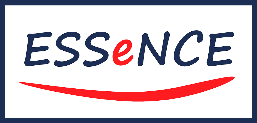 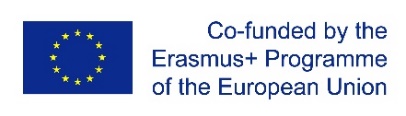 Uz potporu programa Erasmus+programEuropske unije. Ovaj dokument i njegov sadržaj odražavaju samo stavove autora, a Komisija se ne može smatrati odgovornom za bilo kakvu upotrebu informacija sadržanih u njemu.
Jedinica 3
4. Upravljanje emocijama
Upravljanje emocijama predstavlja vrhunsko stanje modela sposobnosti.

Ljudi koji uspiju ovladati svojom emocionalnom inteligencijom mogu se povezati s okolnim okruženjem na način koji im omogućuje da budu izuzetno stručni, učinkoviti i učinkoviti u onome što rade (tj. profesionalni razvoj, sentimentalni odnos, itd.).

Ovdje se ne radi o manipulaciji i u tom procesu nema ničeg zlonamjernog, “emocionalno svjesni” ljudi prepoznaju i valoriziraju tuđe osjećaje i podržavaju ih u njihovim potrebama i putevima razvoja.
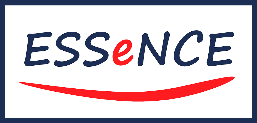 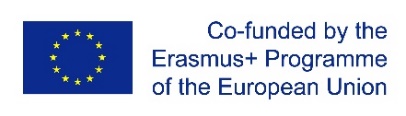 Uz potporu programa Erasmus+programEuropske unije. Ovaj dokument i njegov sadržaj odražavaju samo stavove autora, a Komisija se ne može smatrati odgovornom za bilo kakvu upotrebu informacija sadržanih u njemu.
Sumirati
Emocionalna inteligencija ugrađena u EntreComp: Stup resursa

Samosvijest i samoefikasnost uEntreComp

Okvir EI: motivacija, empatija i socijalne vještine

Društvena inteligencija za navigaciju u relacijskim ekosustavima

Model sposobnosti za razumijevanje, korištenje i upravljanje emocijama
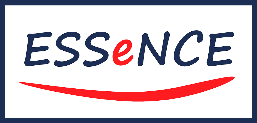 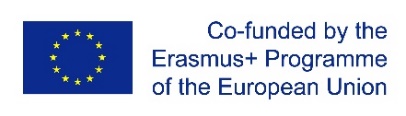 Uz potporu programa Erasmus+programEuropske unije. Ovaj dokument i njegov sadržaj odražavaju samo stavove autora, a Komisija se ne može smatrati odgovornom za bilo kakvu upotrebu informacija sadržanih u njemu.
Hvala vam!
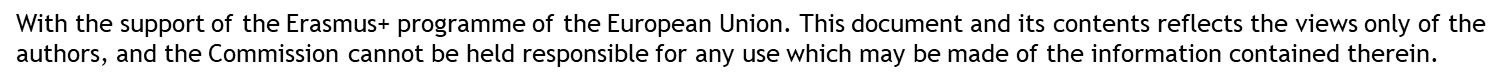 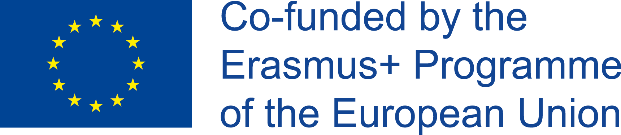 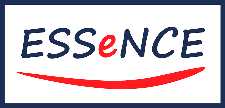